1. Backgrownd
Courses

2014: Introduction to the management of natural spaces.

2016: Study of life in the coast. Practical course in intertidal areas. 

2016: Free GIS and geoprocessment:  Another way to understand and study the territory. 

2016: Free R-software for the statistic calculation of the natural Sciences.

2017: Double course in environmental educator and interpreter and environmental information technician. 

2018: Introduction to SWAT

2018: Ecodesign
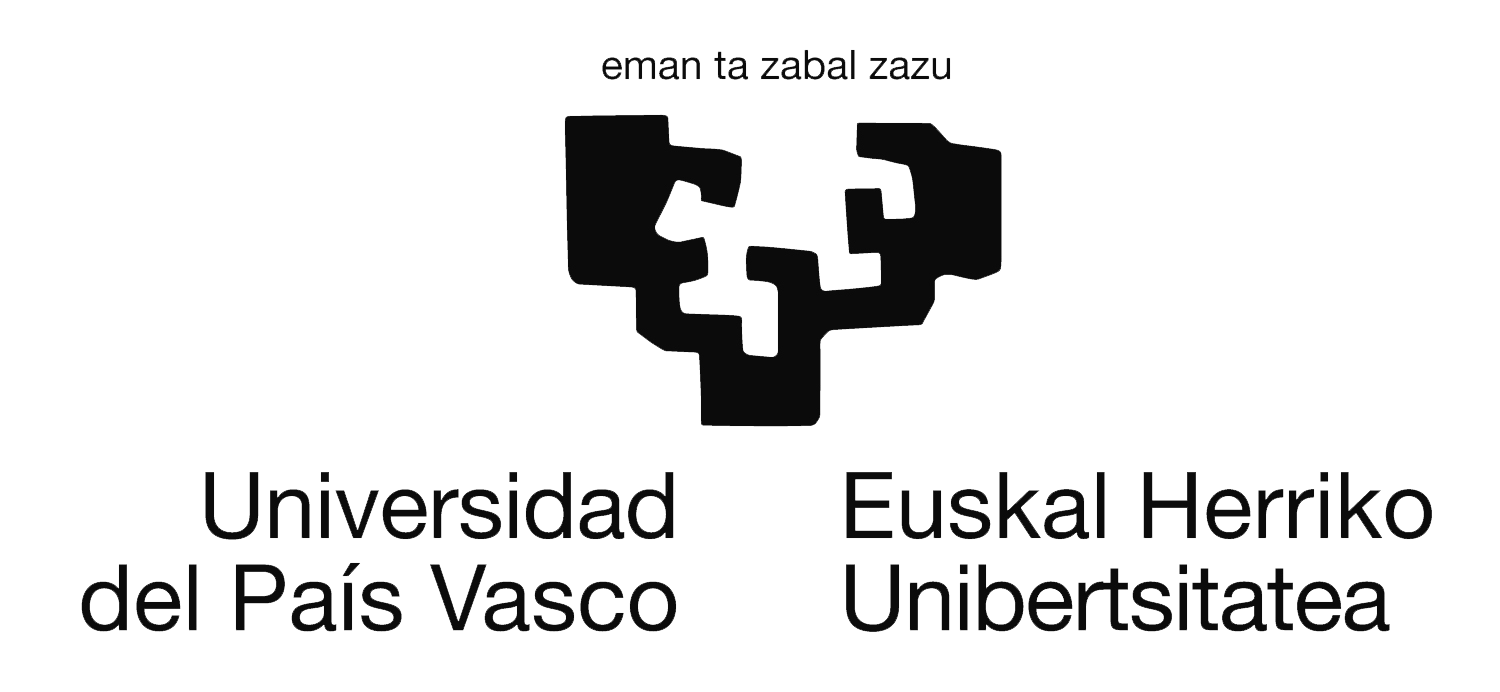 2011-2016
University degree in Enviromental Sciences









To improve my waste management knowledge.
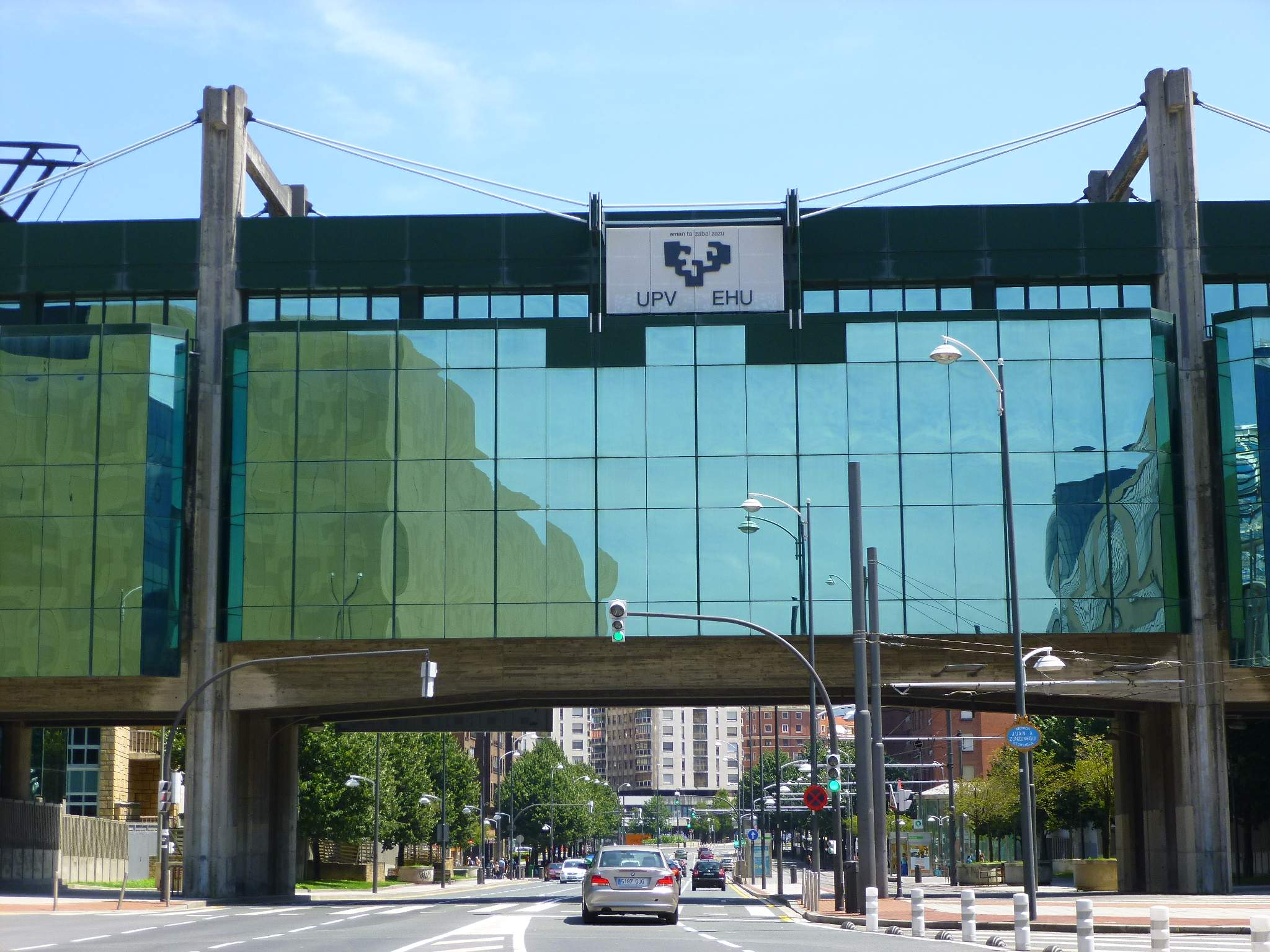 Ecology
Zoology
Botanics
Land planning
GIS
Air pollution
Water pollution
Soil pollution
Waste treatment
Analysis of pollutants
Treatment of pollutants
Laboratory techniques
Enviromental education
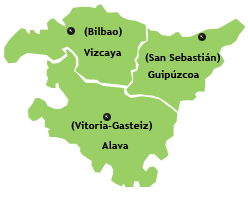 Last Work: Comparison of the different waste collection systems
2017-2019
Master degree in Enviromental Engineering Research.
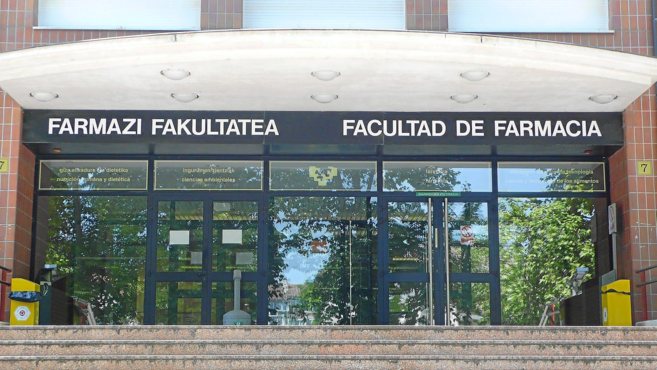 Last Work: Sustainable anodes for Na-ion batteries produced by carbonization of  biowaste
1
2. Work sperience
2016
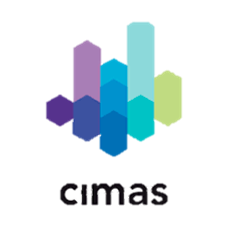 Waste related reports
SIG
Excel tools
2017
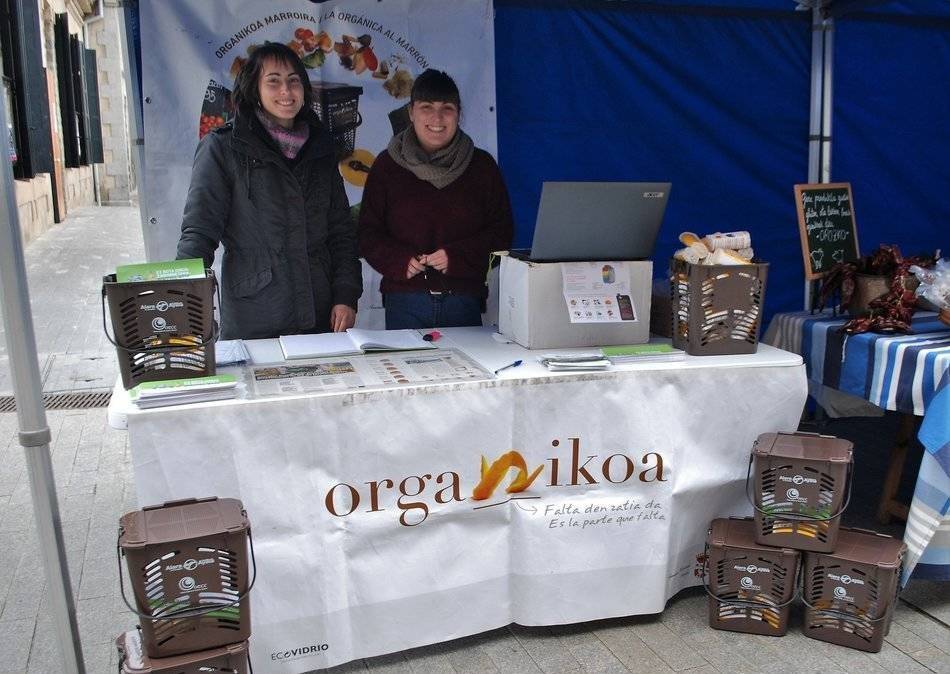 Enviromental Education in colaboration with schools
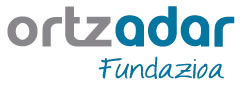 Enviromental Education
Promotion of the collection of the organic waste
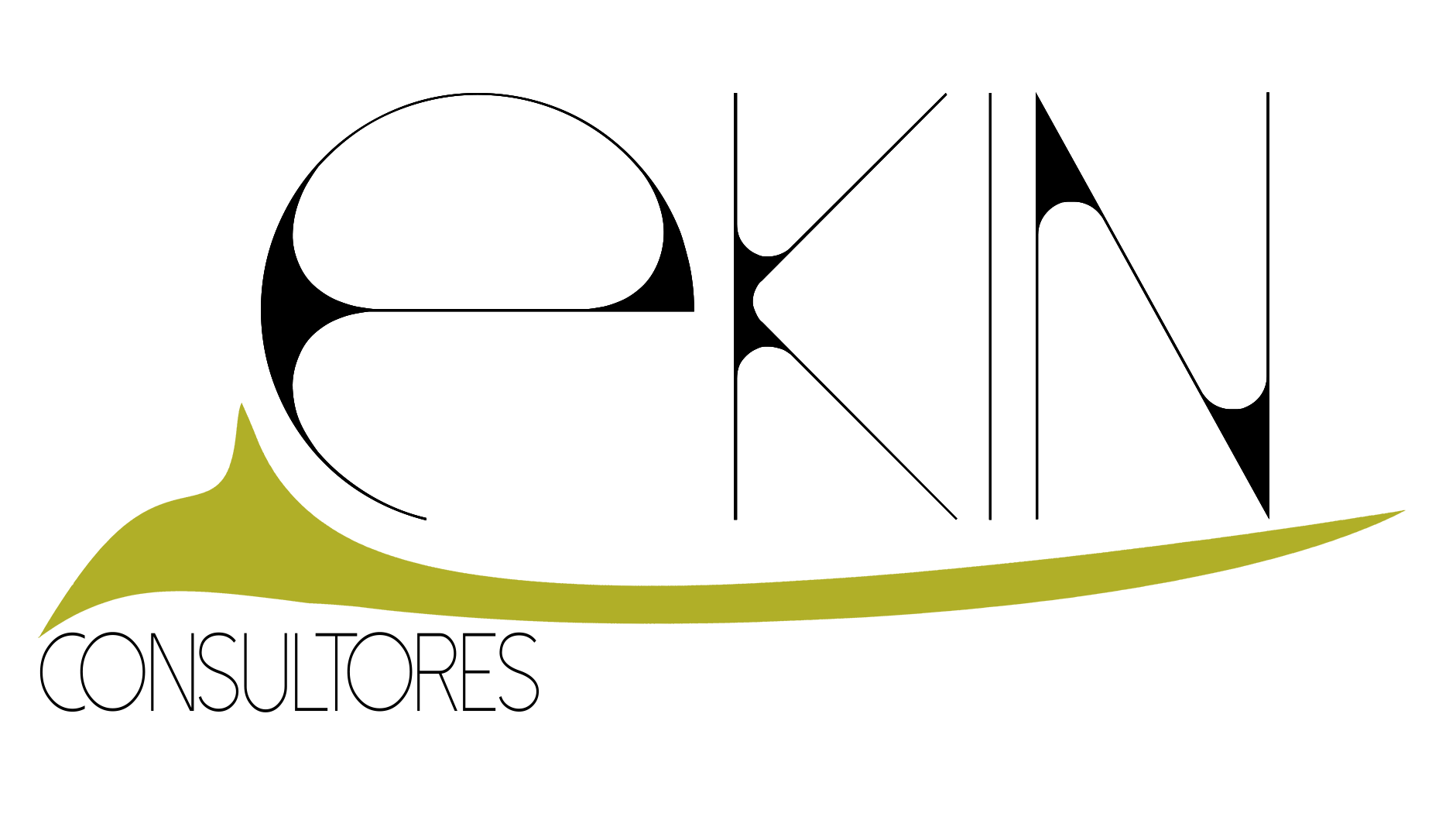 Febrary 2019
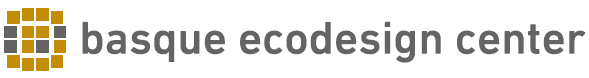 Waste related reports
LCA tools
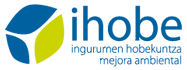 2